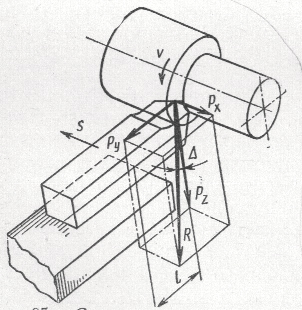 Схема разложения равнодействующей силы
Частные случаи
Действие сил на заготовку